변수방정식 해법의 비교
- Newton’s method
- Bisection method
- False Position method

20071023 문현우
Problem
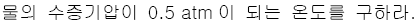 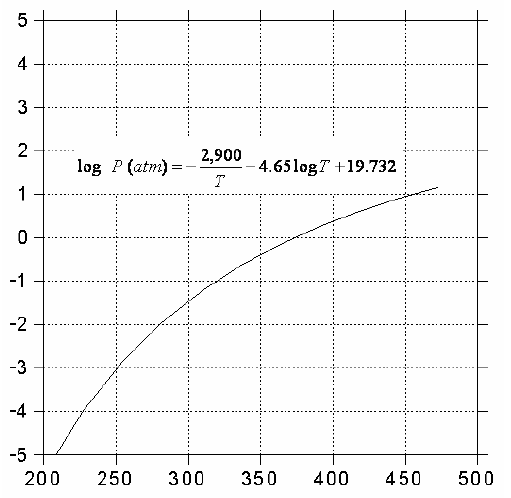 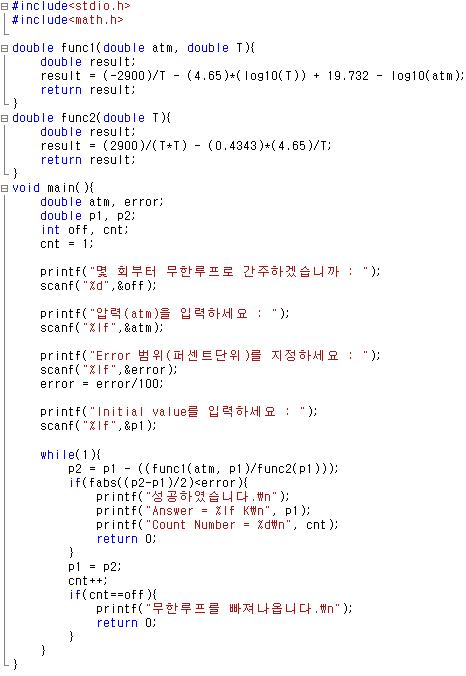 Coding
Newton’s
method
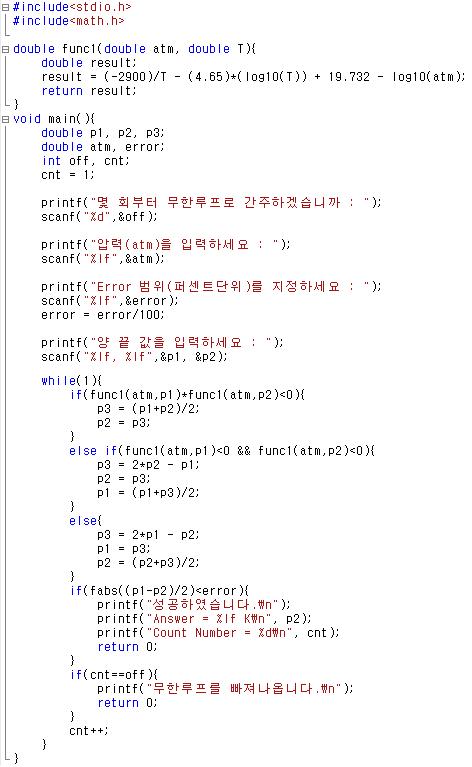 Bisection
method
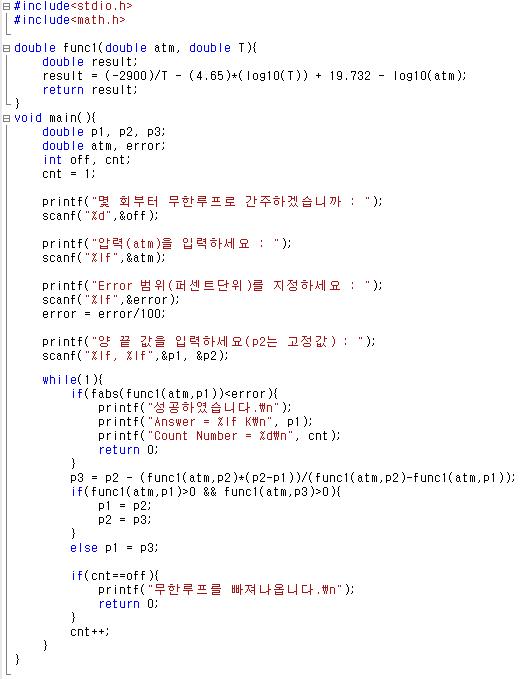 False
Position
method
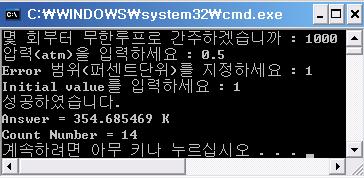 Initial value
정밀도 증가
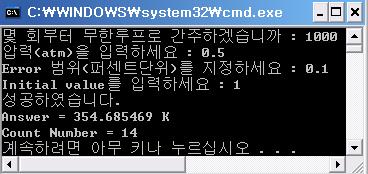 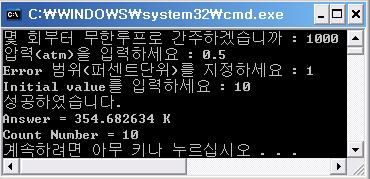 Newton’s
method
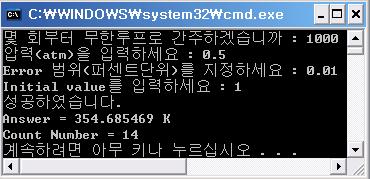 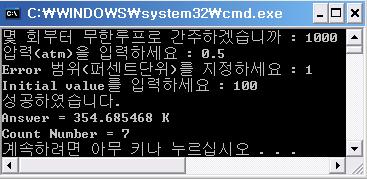 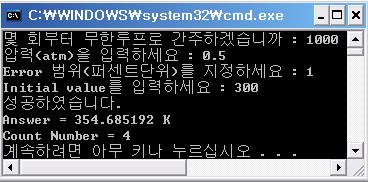 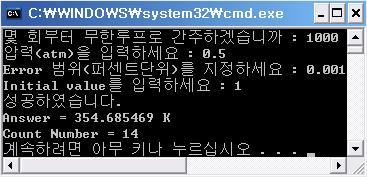 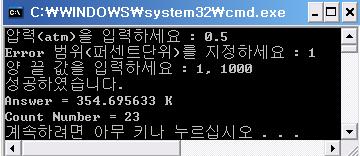 Interval
정밀도 증가
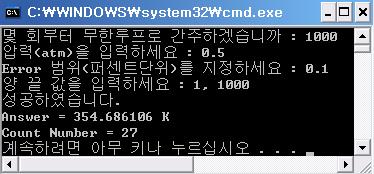 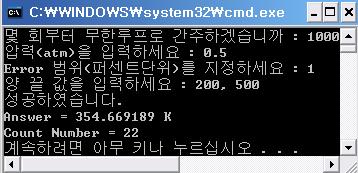 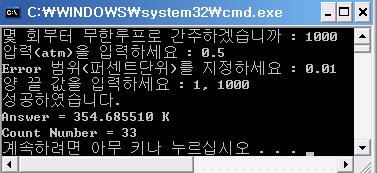 Bisection
method
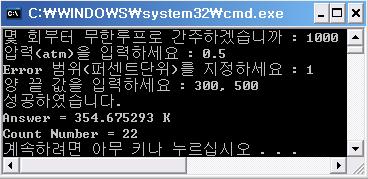 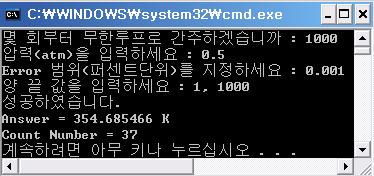 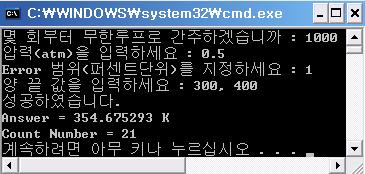 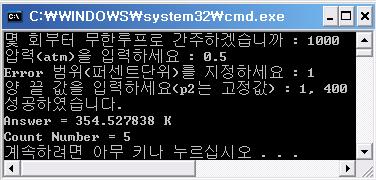 Interval
정밀도 증가
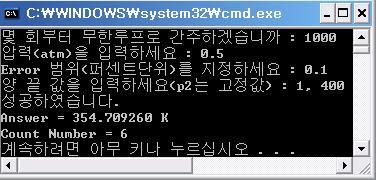 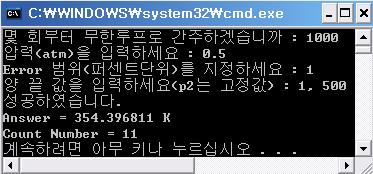 False
Position
method
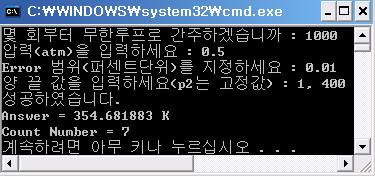 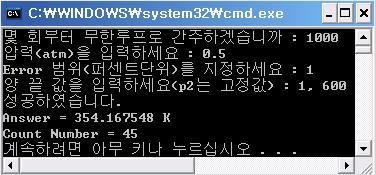 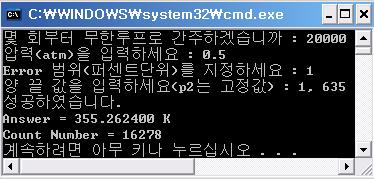 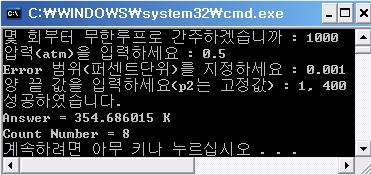 Summary
Newton’s method는 개구간법,
	나머지 methods는 구간법
Count Number는 전반적으로
	Bisection이 높은 값을 보임

세가지 methods중에서는
	Newton’s method가 가장 좋은 방법